DBH ondoren, zer?
2020-21 ikasturtea
Rosa Ortega
BN Orientazioa
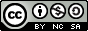 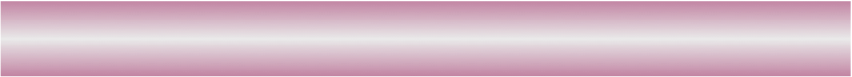 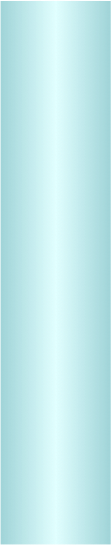 Hezkuntza sistemaren antolaketa
Unibertsitatea
Diseinua
Musika
Arte Dramatikoa eta Dantza
P
lehentasunak
Unibertsitatean
Sartzeko
Ebaluazioa
Goi-mailako 
Lanbide Heziketa
Arte plastikoak eta diseinua
Laneratzea
P
Kirola
P
lehentasunak
Araubide  bereziko ikasketak
Erdi-mailako 
Lanbide Heziketa
Batxilergoa
Kirola
lehentasunak
P
Oinarrizko
Lanbide Heziketa
Titulaziorik gabe
Derrigorrezko Bigarren Hezkuntza
P
Proba espezifikoak
[Speaker Notes: DBH 
Graduatu titulua lortzeko DBH gainditu behar da. 

Lanbide Heziketaren maila bakoitzean aurrekotik zuzenean sar daiteke, baina ikasleak onartzeko lehentasunak kontuan hartu behar dira. 

Batxilergoa
Titulua lortzeko batxilergoa gainditu beharko da. Ikasgai guztiak gainditu behar dira.
Unibertsitate mailako ikasketak egin nahi dituztenek Unibertsitatean sartzeko ebaluazioa (USE) gainditu beharko dute. Nota hobetzeko aukera emango duten parametro berriak ondo aztertu behar dira batxilergoa aukeratu aurretik.
Batxilergotik Lanbide Heziketako GM zikloetara zuzenean sar daiteke baina sartzeko lehentasunak jakin behar dira batxilergoa aukeratu aurretik.]
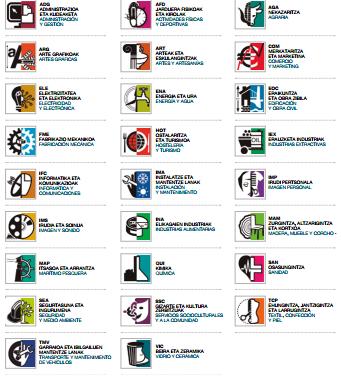 Lanbide Heziketa
Lanbide Heziketa
titulazioa
oinarrizkoa
oinarrizko langilea
170 titulu



Iraupena: 2000 ordu       400-600ordu lantokian
Informazioa: lanbide heziketa
Aurre-matrikula: ekainean
Matrikula: uztailaren hasieran
teknikaria
erdi mailakoak
goi mailakoak
goi teknikaria
Lanbide Heziketan 

   sartzeko lehentasunak

Erdi mailako zikloetan

Goi mailako zikloetan
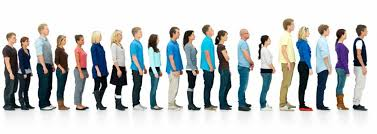 EMn sartzeko lehentasunak
Plazen % 5a ezintasuna duten pertsonentzat 
Beste % 5a goi-mailako edo errendimendu handiko kirolarientzat
Gainerako plazak betetzeko lehentasunak
% 65a DBHko titulua dutenentzat (lehentasuna izango dute aurten edo aurreko ikasturtean DBH bukatuko dutenek.) 
 % 20a OLHko titulua dutenentzat 
(ikus kidetasunen zerrenda)
 % 15a sarrera proben bidez sartzen direnentzat
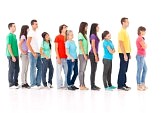 Talde bakoitzaren barruan, eskatzaileak notaren arabera ordenatuko dira.
GMn sartzeko lehentasunak
Plazen %5a ezintasuna duten pertsonentzat 
Beste %5a goi-mailako edo errendimendu handiko kirolarientzat
Gainerako plazak betetzeko lehentasunak
%60a batxilergo-titulua dutenetzat: lehentasuna batxilergo-modalitatea aginduta dutenei 
%20a teknikari-titulua dutenentzat: kidetasunen zerrenda 
%20a sarbide proben bidez edo beste titutuen bidez sartzen direnentzat
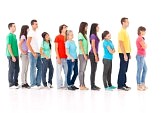 Talde bakoitzaren barruan, eta lehentasuna ezarri ondoren, eskatzaileak notaren arabera ordenatuko dira.
Erdi mailako  zikloak: adibide batInstalazio elektriko eta automatikoak
2000 ordu
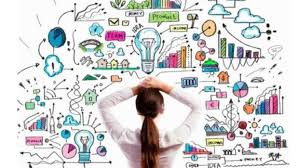 Batxilergoak
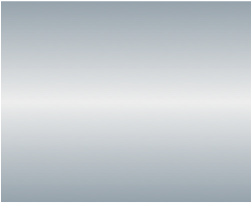 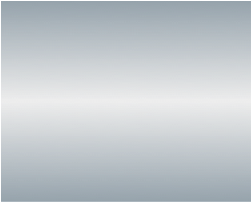 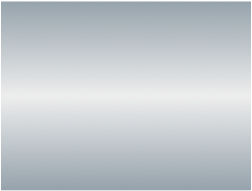 Batxilergoak: modalitateak
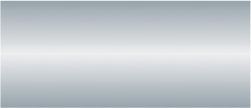 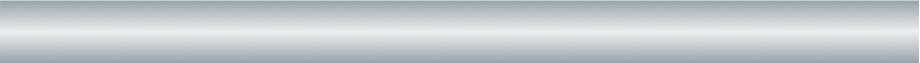 jakintzagai komunak
modalitateak
2.maila
1.maila
Gaztelania eta literat. 
Euskara eta literatura 
Ingelesa 
Filosofia 
Gorputz Hezkuntza
Gaztelania eta literat. 
Euskara eta literatura 
Ingelesa 
Espainiako Historia
Zientziak
Giza-
Gizarte 
Zientziak
Artea
3 ikasgai                               (modalitatekoak)
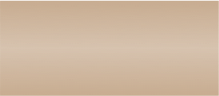 2 espezifik.
3 ikasgai                               (modalitatekoak)
2 espezifik.
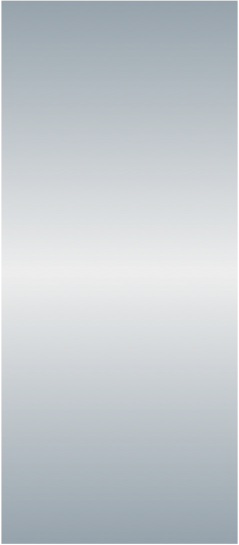 Zientziak
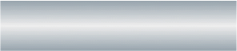 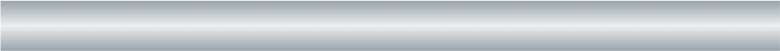 modalitatea
modalitatezko  ikasgaiak
Zientziak
Zientziak
Osasun zientziak
Ingenieritzak Arkitektura
Ziklo teknikoak
Kimika    
Osasuna
2 aukeratu
2 aukeratu
Gizarte eta Lege Zientziak
*Matematika derrigorrezkoa da
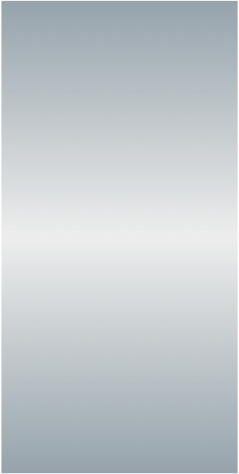 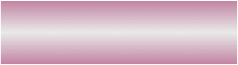 Giza eta Gizarte zientziak
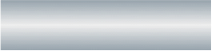 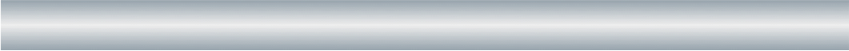 modalitatezko ikasgaiak
modalitatea
Giza zientziak
Giza Zientziak 



Gizarte 
Zientziak
Gizarte eta 
lege zientziak
Administrazioa
Gizarte Zerbit.
Merkataritza
 Ostalaritza
2 aukeratu
2 aukeratu
*Latina edo GGZZ Matematika, horietako bat derrigorrezkoa da
Artea
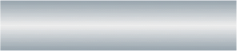 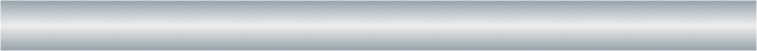 modalitatea
amodalitatezko  ikasgaiak
Artea eta 
Giza Zientziak
Musika
Arte Dramatikoa Dantza
Diseinua
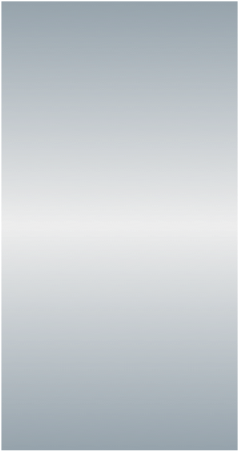 Artea
Arte Plastikoak
 eta Diseinua
Arte Grafikoak
Zurgintza...
2 aukeratu
2 aukeratu
* Artearen oinarriak derrigorrezkoa dira
Gizarte eta Lege Zientziak
Arlo espezifikoak*
Bigarren atzerritar hizkuntza (1m eta 2m)
Industria Teknologia (1m eta 2m)
ITK (1m eta 2m)
Marrazketa artistikoa (1m eta 2m)
Marrazketa teknikoa (1m eta 2m)
Musika-analisia (1m eta 2m)
Kultura zientifikoa (1m)
Bolumena (1m)
Anatomia aplikatua (1m)
Lengoaia eta praktika musikala (1m)
Lurra eta ingurugiro zientziak (2m)
Filosofiaren Historia (2m)
Adierazpen teknikak grafiko-plastikoak  (2m)
Musika eta dantzaren Hª (2m)
Admnistrazioaren eta kudeaketaren oinarria (2m)
Psikologia (2m)
Irudia eta soinua (2m)
Erlijioa
Aukeratu ez den modalitateko bat
maila bakoitzean
2 arlo aukeran
*Zerrenda ofiziala da: ikastetxeek eskaintza zehaztuko dute.
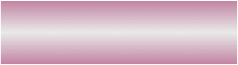 Batxilergoa
Unibertsitatea
Zientziak
Zientziak
Osasun zientziak
Giza zientziak
Ingenieritzak Arkitektura
Giza-Gizarte Zientziak
Gizarte eta lege zientziak
Artea
Artea
Batxilergoaren titulua*
Batxilergo titulua lortzeko batxilergoko ikasgai guztiak gainditu beharko dira. 

Titulu horrekin Lanbide Heziketako Goi Mailako zikloetan sar daiteke (%60 plaza gordeko dira horientzat)

Gradu ikasketak egiteko, berriz, Unibertsitatean Sartzeko Ebaluazioa (USE) gainditu behar da.
*indarrean dagoen legea alda daiteke (LOMLOE)
Batxilergoaren ibilbidea nola aukeratu
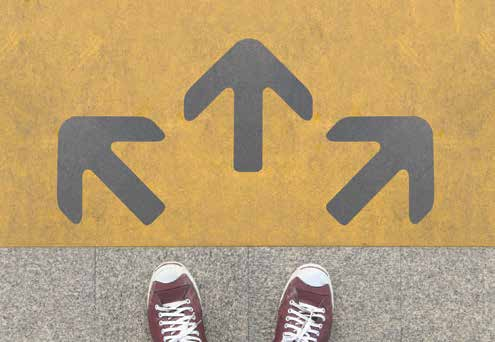 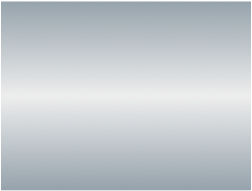 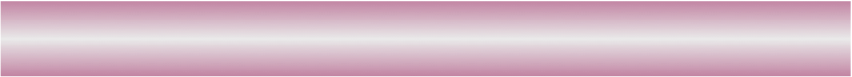 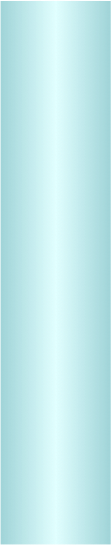 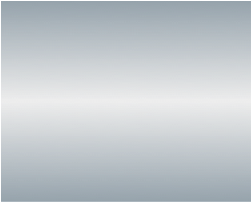 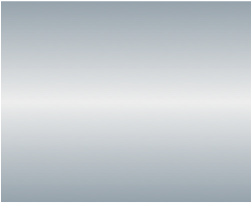 Batxilergoaren ondorengo ikasketak
Unibertsitatea
Zientziak
USE
Batxilergoa
Giza-Gizarte 
Zientziak
Graduetan nota hobetzeko 
parametroak
Goi-mailako 
LH
Artea
Zikloetan sartzeko lehentasunak
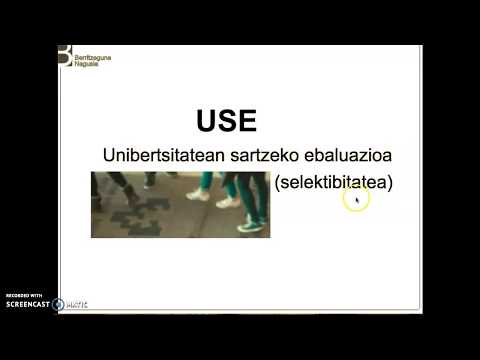 Erabakitze prozesua
Orientazio programa
DBH ondorengo ikasketen informazio saioak
Inguruko eskaintzaren informazioa 
Banakako elkarrizketak orientatzailearekin
Orientazio aholkua
*
Helbide interesgarriak
EHUn sartzeko gutxieneko notak 2020-21 

EHUn sartzeko gidaliburua 2020-21 (iazkoa)
   
Lanbide heziketa: 2020-21 ikasturteko eskaintza
   
Lanbide Heziketa: Bideoak
Erdi mailako zikloak (41 bideo)
Goi mailako zikloak (79 bideo)
Izena emateko epeak
Batxilergorako: 	              Maiatzaren hasieran
Lanbide Heziketarako:      Ekainaren hasieran
----------------------------------------------------------------

Matrikula: 				          Uztailean
Mila esker!